Environmental concerns from design to operation of a new electrical substation
ITSF 2019 - Lund

Presented by S. Schadegg - CERN
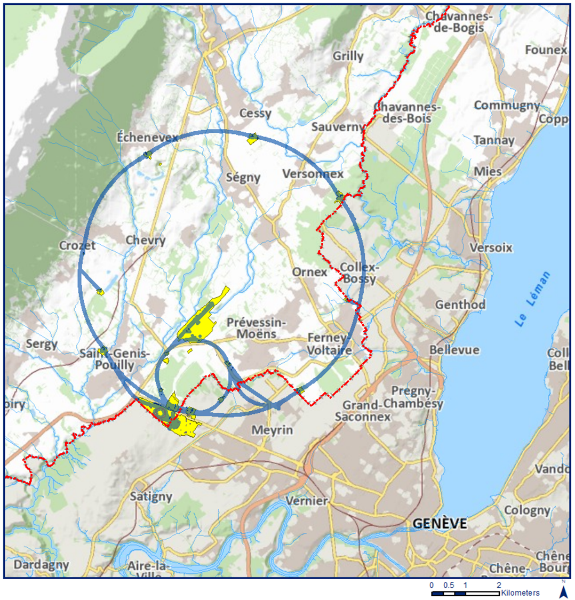 The new substation
LHC
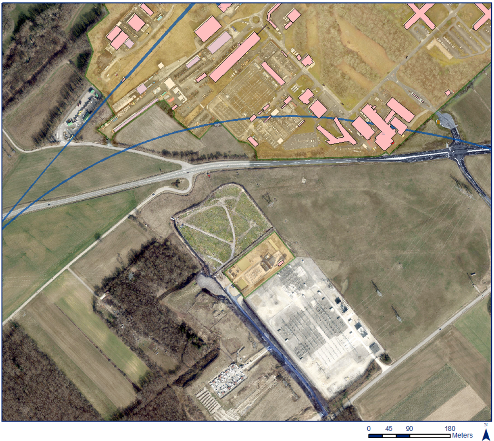 Existing substation
New substation
SPS
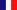 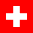 15/05/2019
Environmental concerns - New electrical substation
3
The new substation
New CERN substation
Existing CERN substation
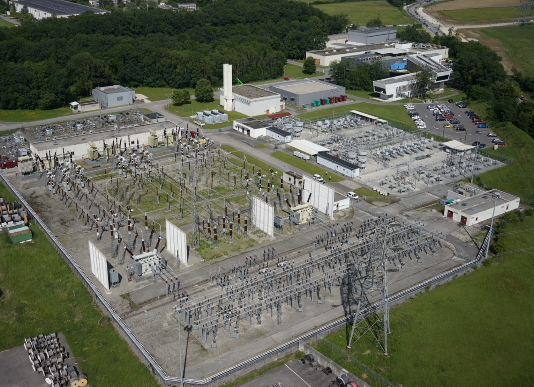 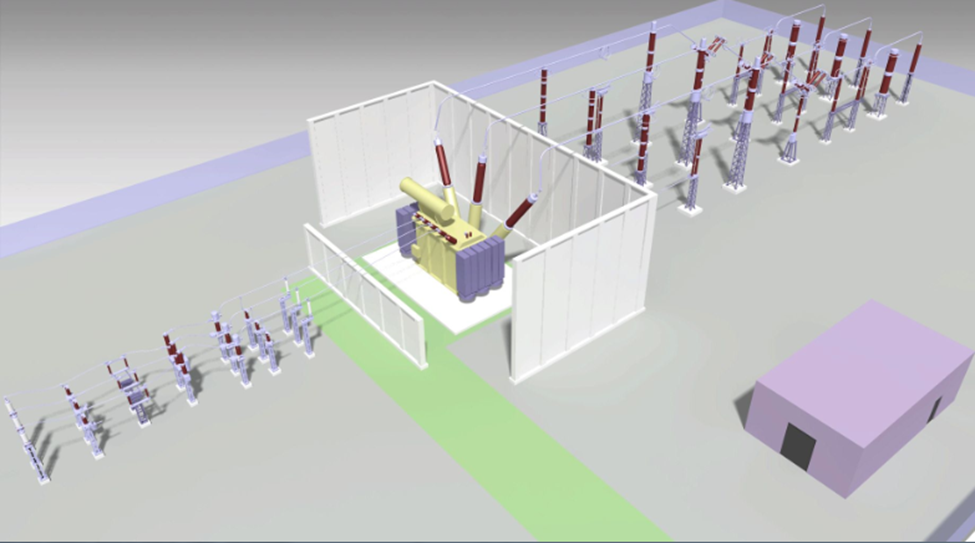 220 MVA Transformer
66 kV starting point
400 kV Entry point
The operating building
15/05/2019
Environmental concerns - New electrical substation
4
The new substation
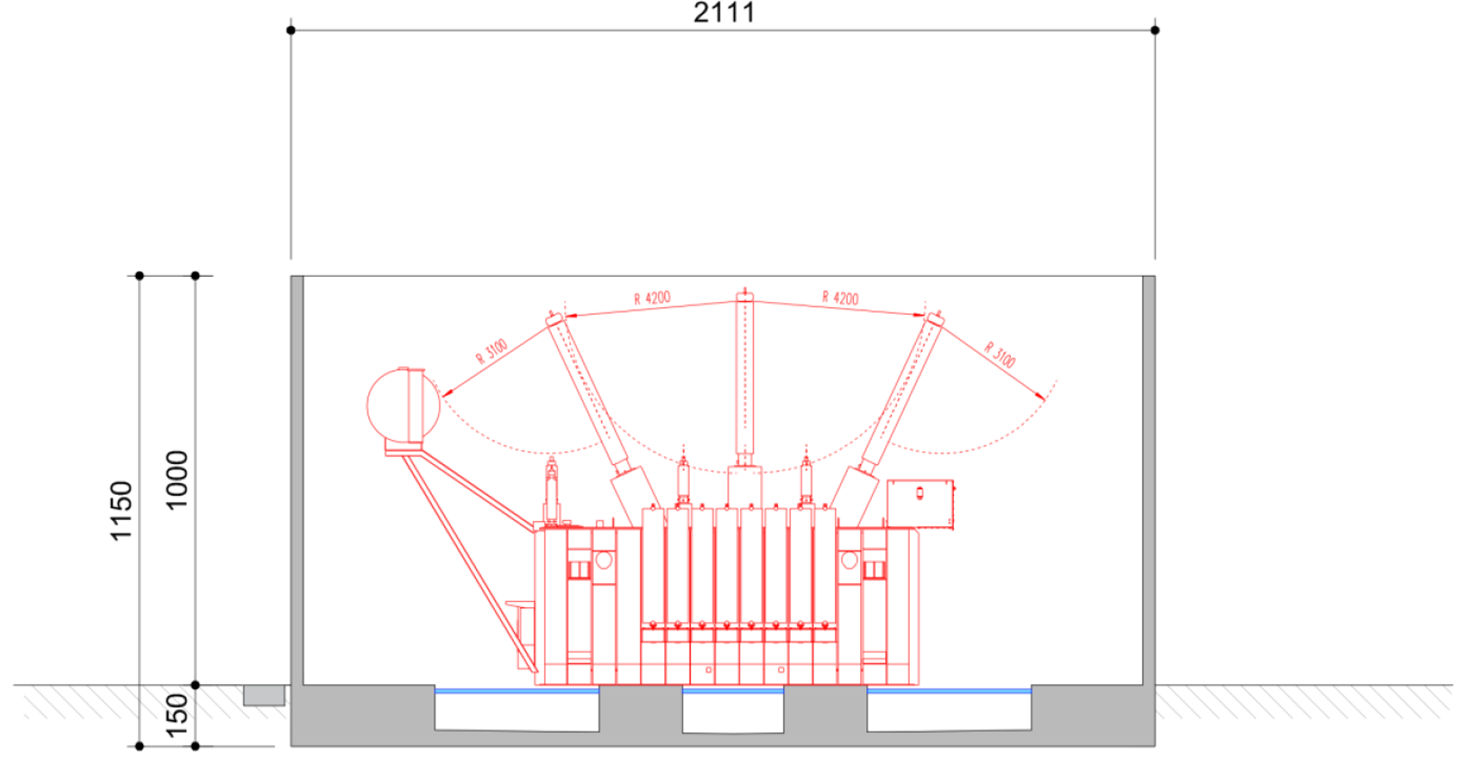 The transformer characteristics: 
220 MVA
224 tons
10*4*16 meters 
82’000 liters of oil
15/05/2019
Environmental concerns - New electrical substation
5
Environmental aspect of a substation
Design
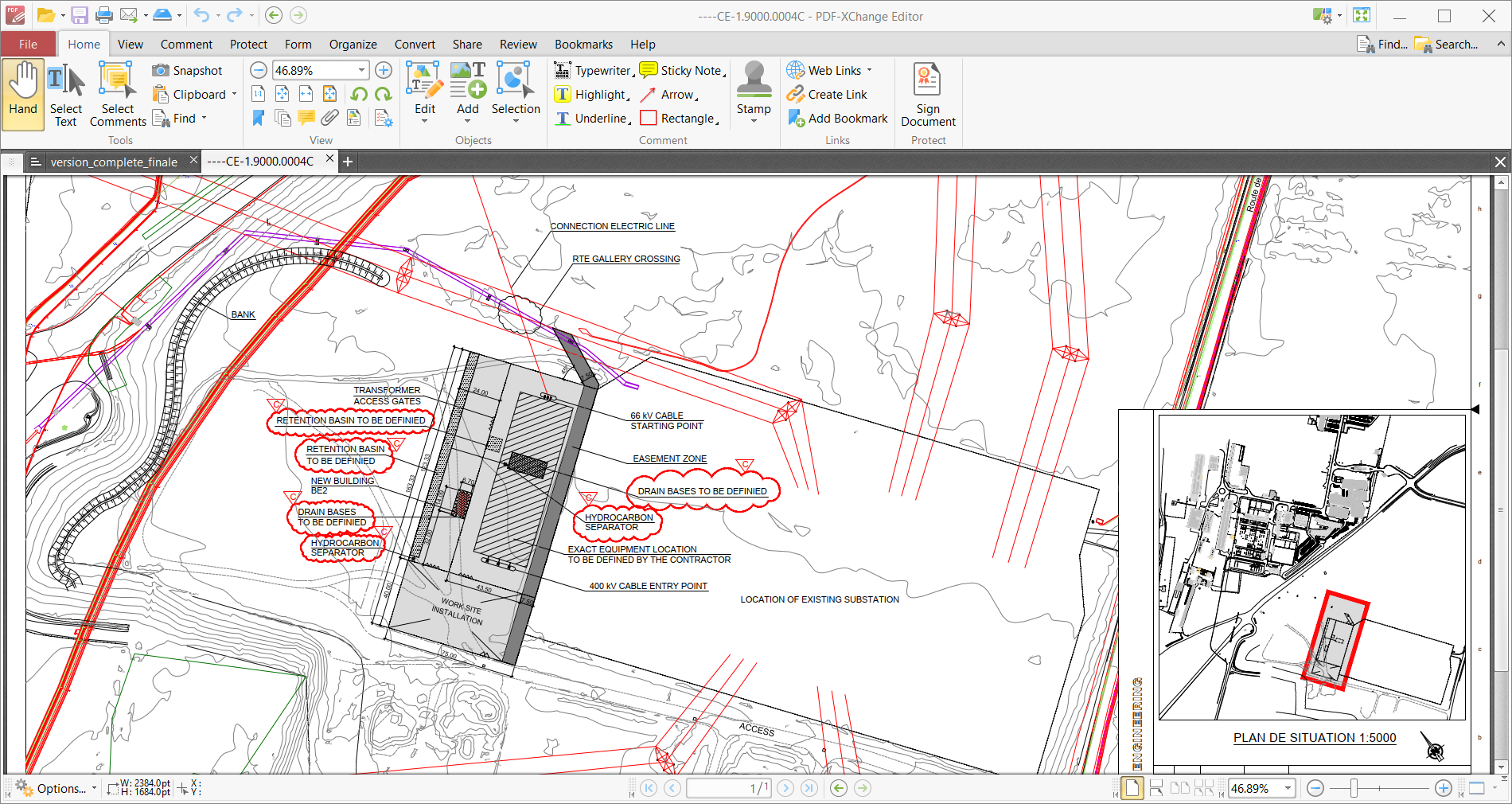 15/05/2019
Environmental concerns - New electrical substation
6
Environmental aspect of a substation
Design
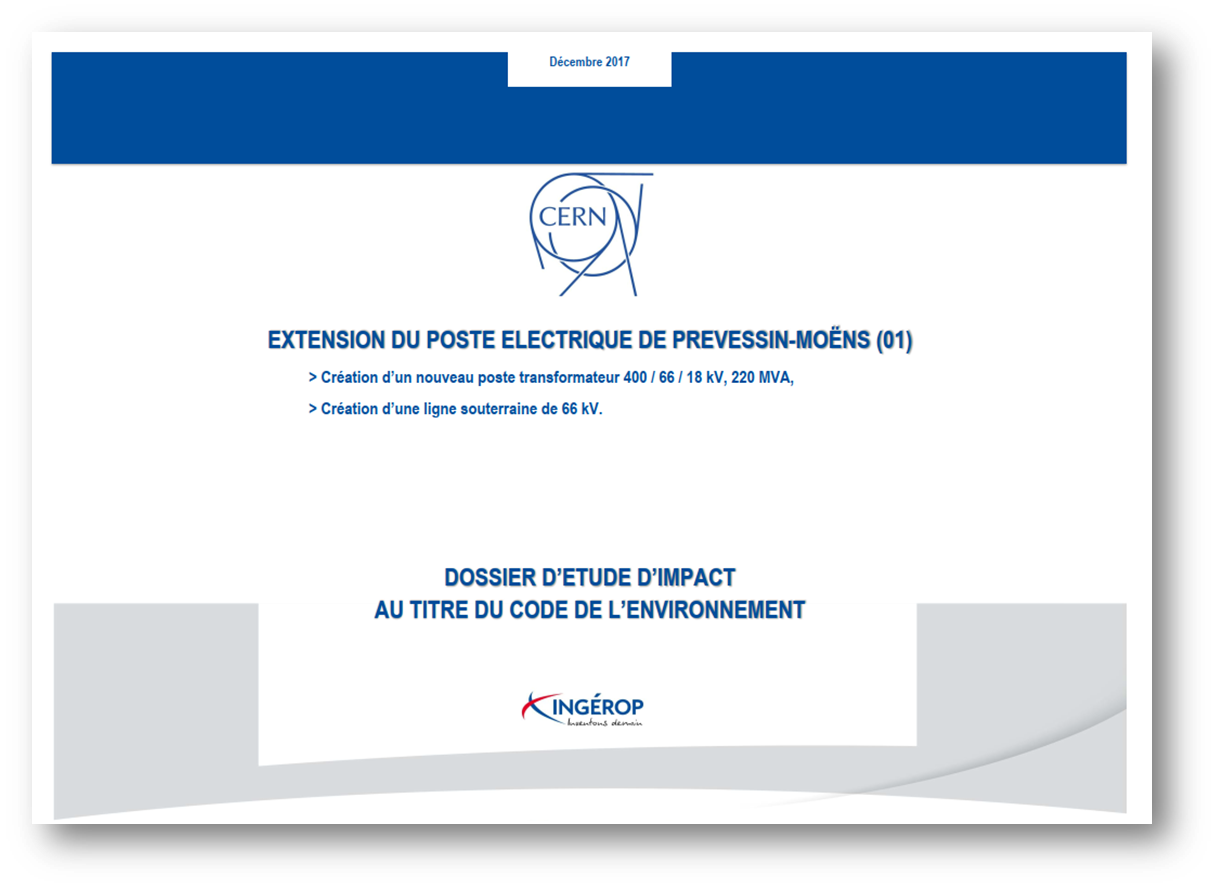 15/05/2019
Environmental concerns - New electrical substation
7
Environmental aspect of a substation
Code de la Santé Publique R.1334-30:
Daytime (7 a.m. to 10 p.m) : emergence limits 5 dB (A)
Night time (10 p.m. to 7 a.m.) : emergence limits 3 dB (A)
Design
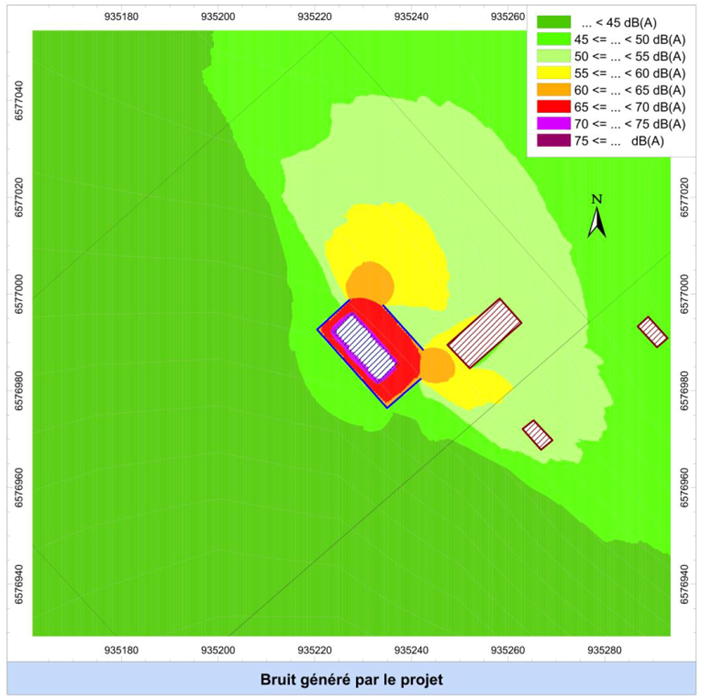 Noise Level of the transformer (including fans) : 88 dB (A)
4 walls arround the transformer
 < 1dB (A) of the noise emergence
15/05/2019
Environmental concerns - New electrical substation
8
Environmental aspect of a substation
Design
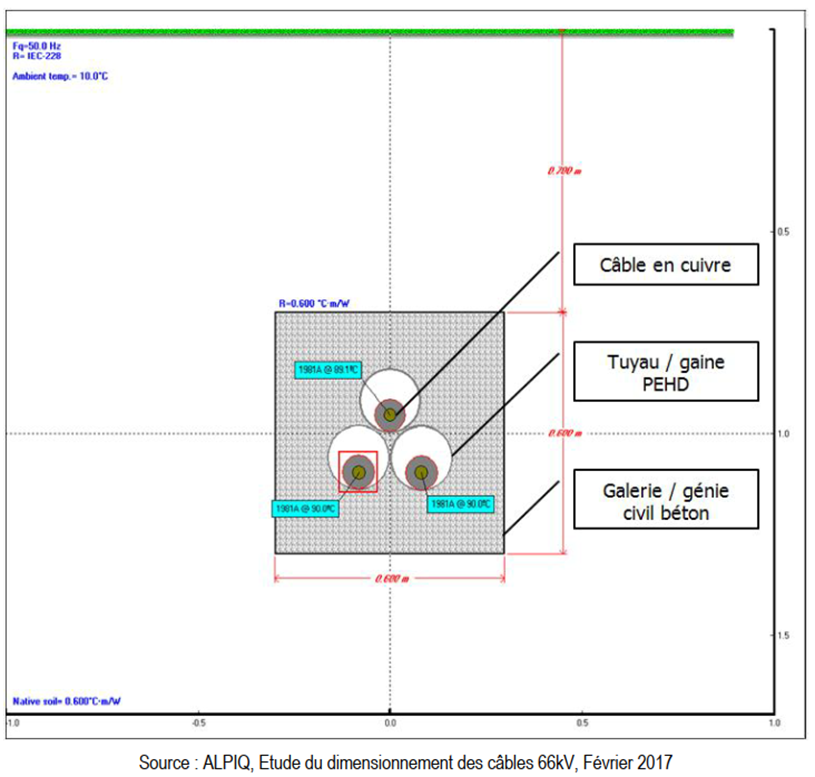 No emission of Electrical fields (underground power lines) 
Negligible Magnetic fields (19 µT, 1m above the soil)
15/05/2019
Environmental concerns - New electrical substation
9
Environmental aspect of a substation
Design
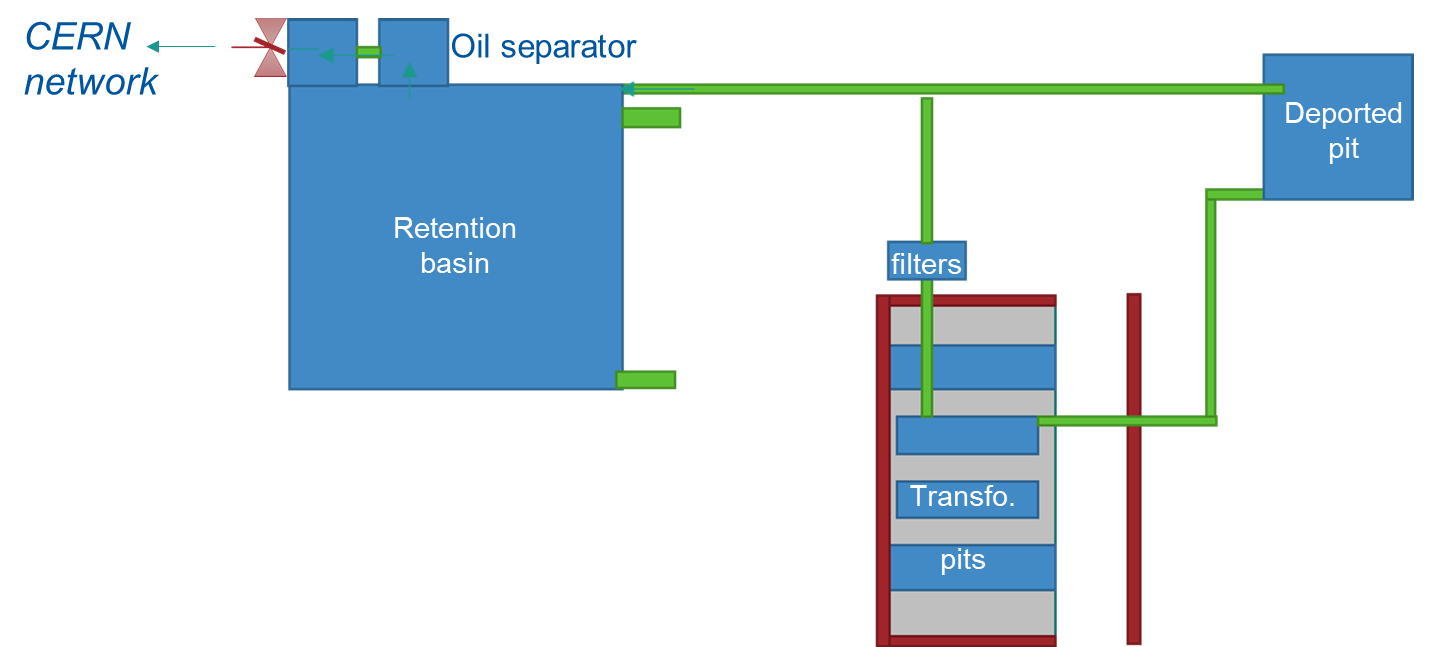 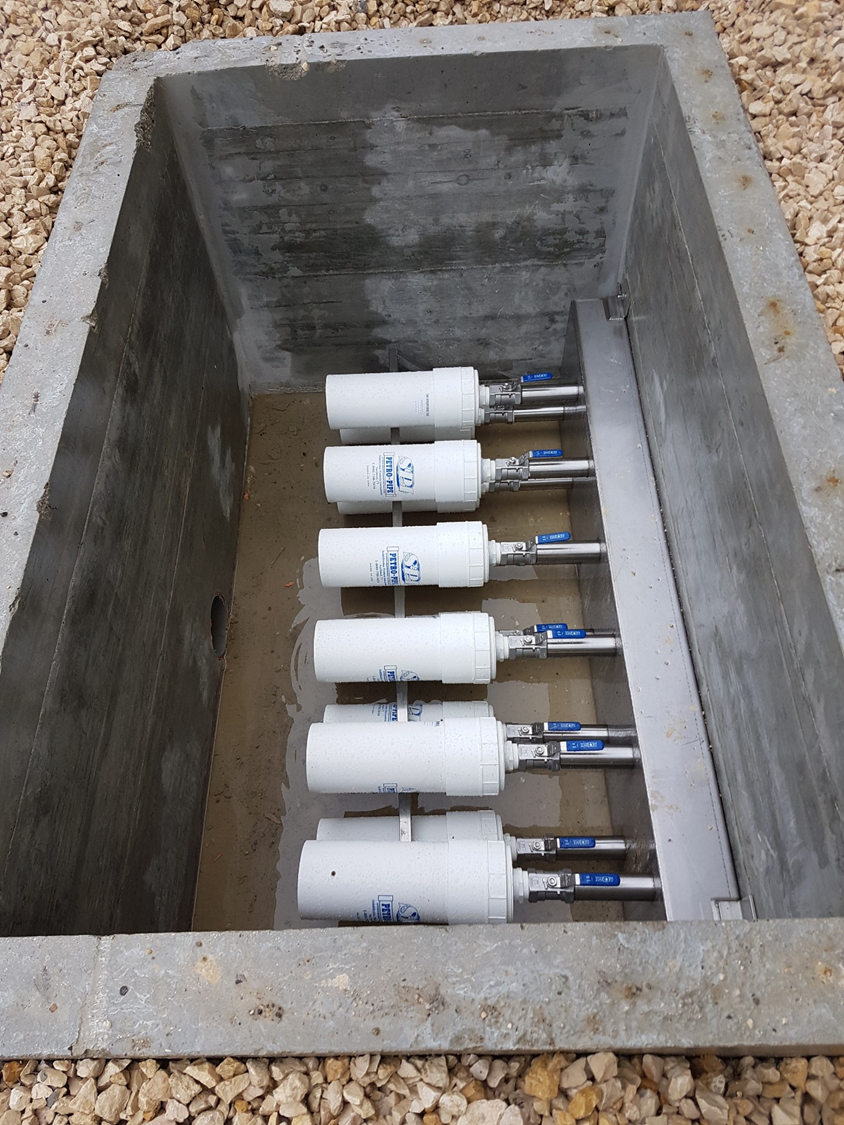 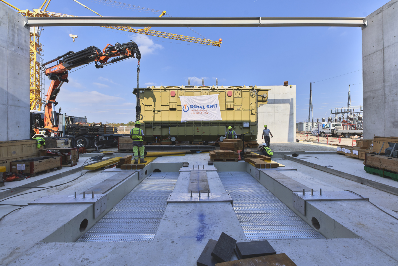 (HC detector)
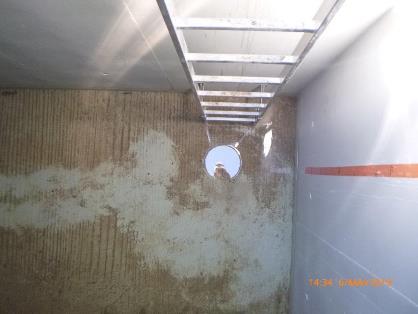 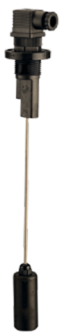 Hydraulic study: 
49 m3 retention + <10 l/s flow release
15/05/2019
Environmental concerns - New electrical substation
10
Environmental aspect of a substation
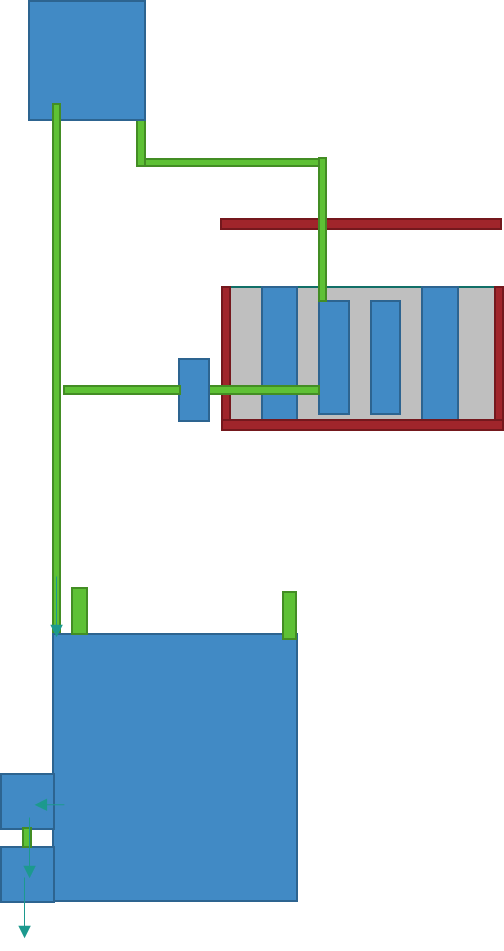 Design
CERN network
Oil separator
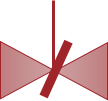 Deported pit
Retention basin
filters
Transfo.
Scenario 1: Normal running
pits
15/05/2019
Environmental concerns - New electrical substation
11
Environmental aspect of a substation
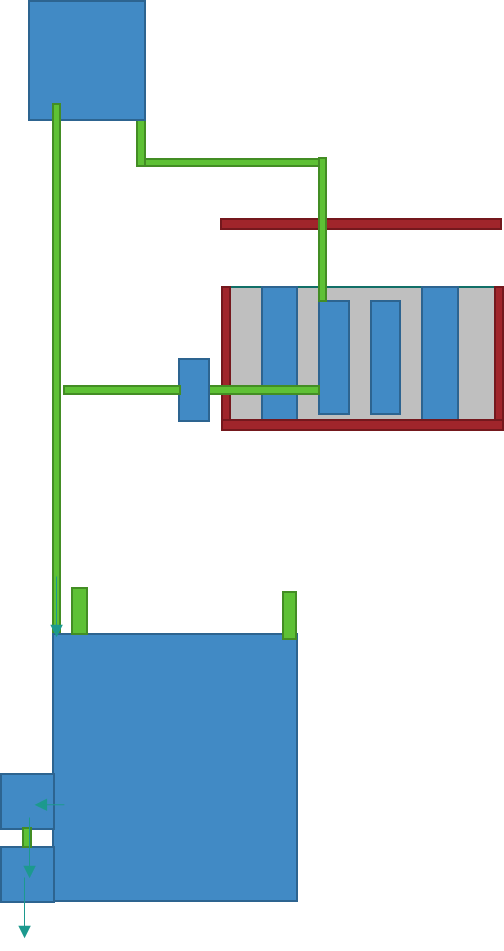 Design
80 m3
CERN network
Oil separator
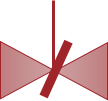 Deported pit
Retention basin
filters
50 m3
Transfo.
Scenario 2: leak of the 100% of the transformer oil
pits
15/05/2019
Environmental concerns - New electrical substation
12
Environmental aspect of a substation
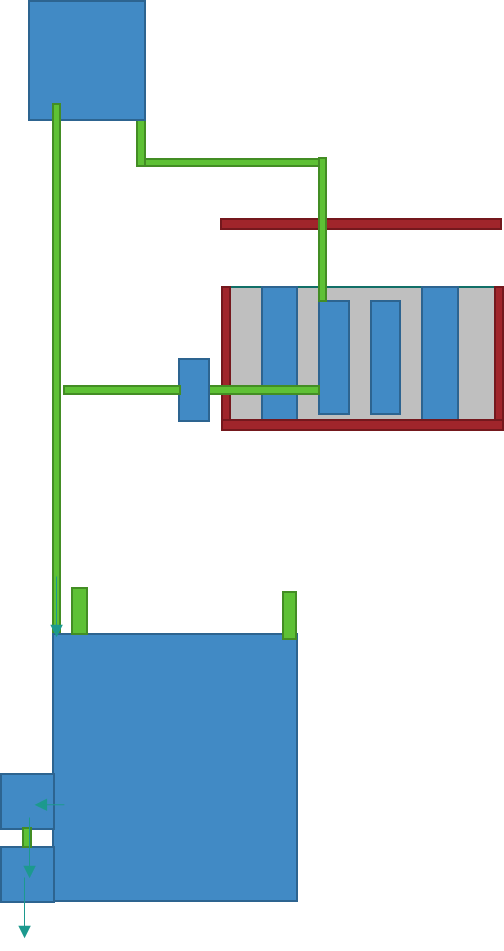 Design
80 m3
CERN network
Oil separator
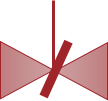 Deported pit
200 m3
Retention basin
filters
50 m3
Transfo.
82 m3 oil
120 m3  extinguishing water
49 m3  Rain water
Scenario 3: leak of the 100% of the transformer oil with a fire
pits
15/05/2019
Environmental concerns - New electrical substation
13
[Speaker Notes: 80 m3 in addtion]
Environmental aspect of a substation
Worksite
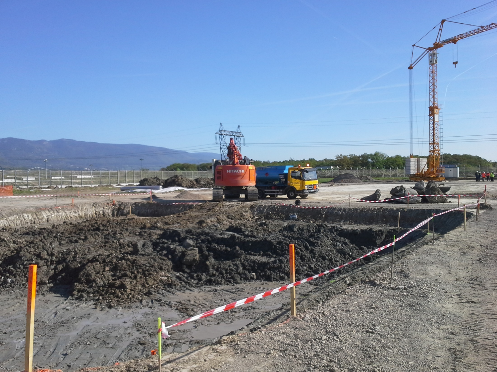 15/05/2019
Environmental concerns - New electrical substation
14
Environmental aspect of a substation
Worksite – on the paper
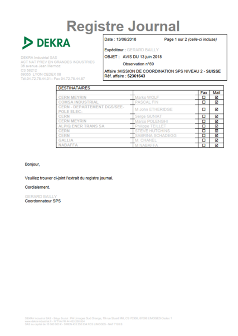 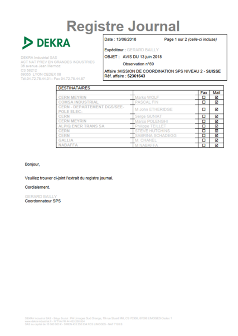 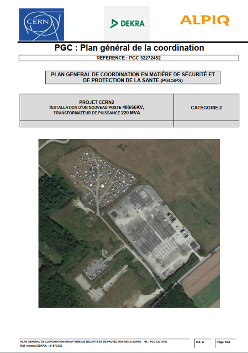 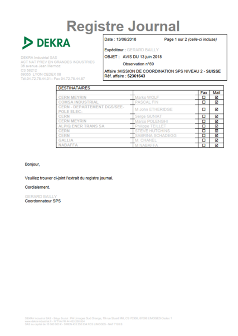 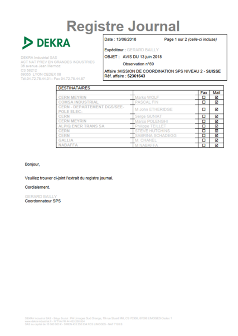 15/05/2019
Environmental concerns - New electrical substation
15
Environmental aspect of a substation
Worksite – on the paper
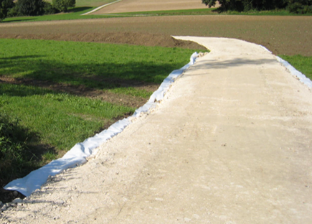 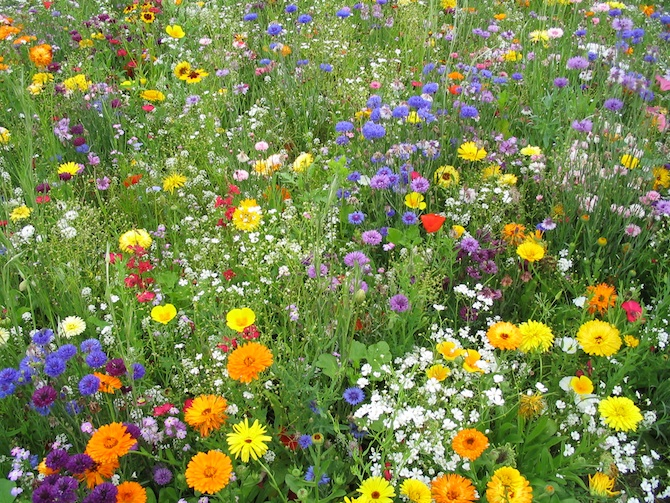 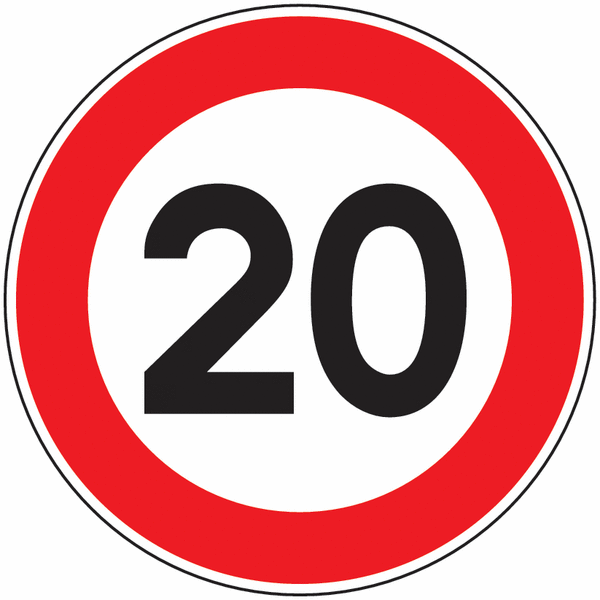 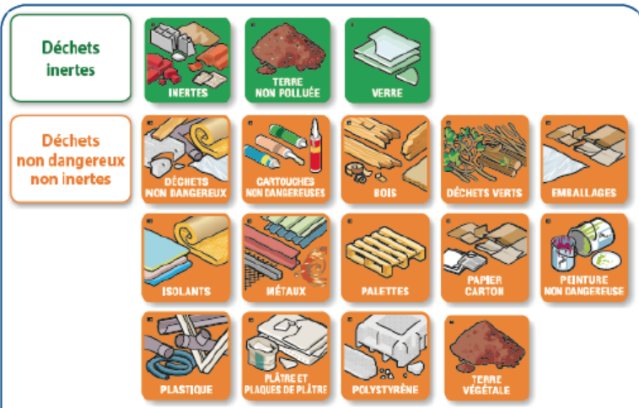 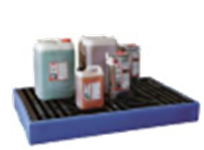 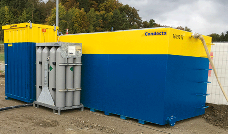 15/05/2019
Environmental concerns - New electrical substation
16
Environmental aspect of a substation
Worksite – on the field
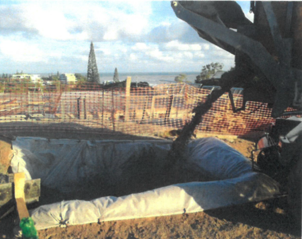 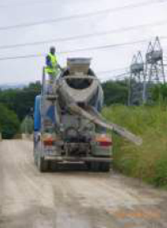 15/05/2019
Environmental concerns - New electrical substation
17
Environmental aspect of a substation
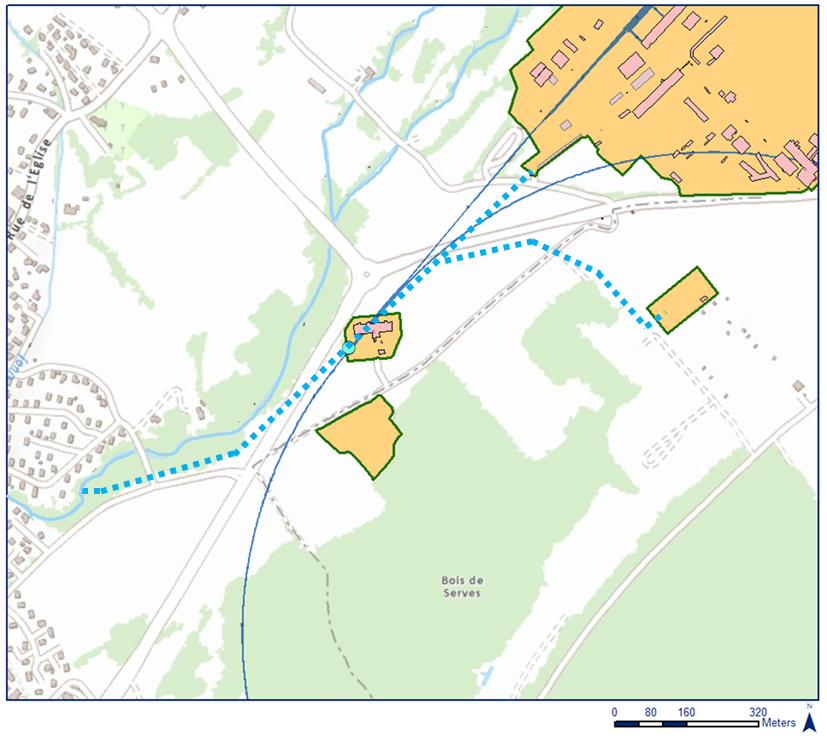 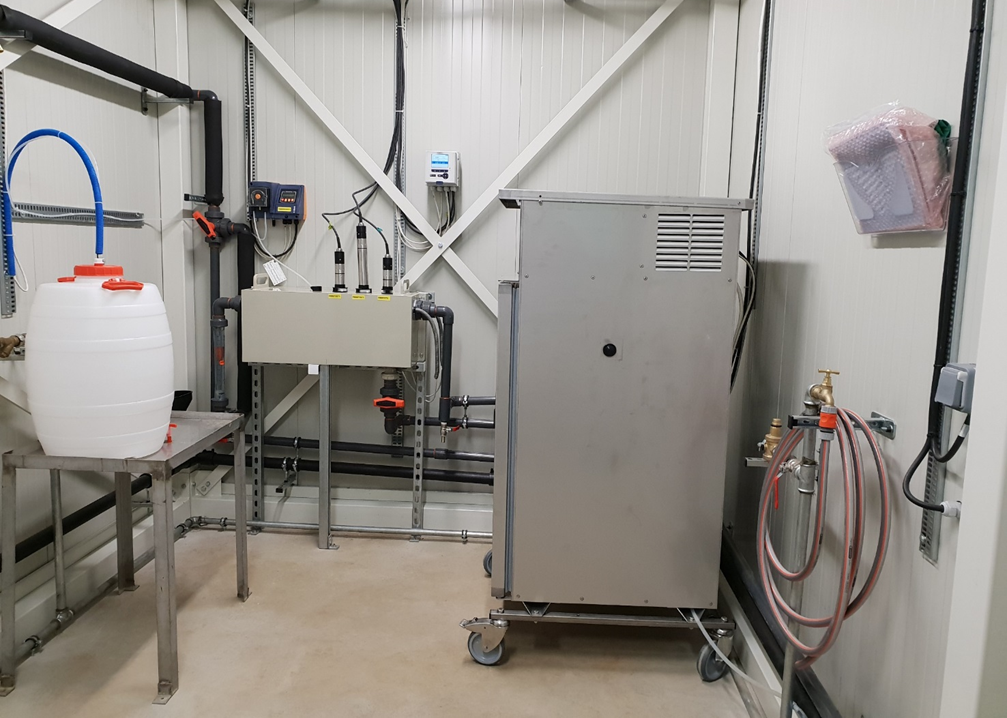 Worksite – on the field
CERN Water monitoring station
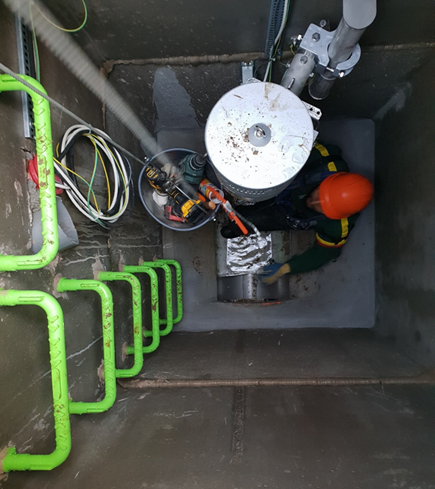 15/05/2019
Environmental concerns - New electrical substation
18
Environmental aspect of a substation
Worksite – on the field
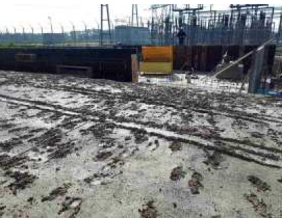 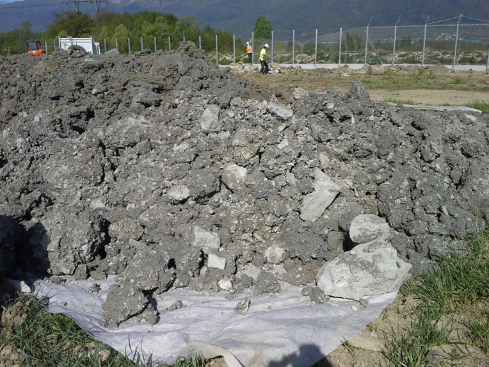 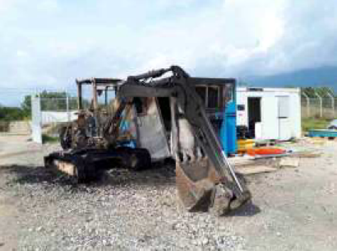 15/05/2019
Environmental concerns - New electrical substation
19
Summary
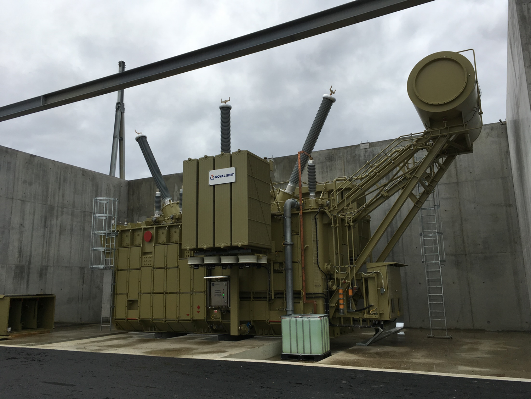 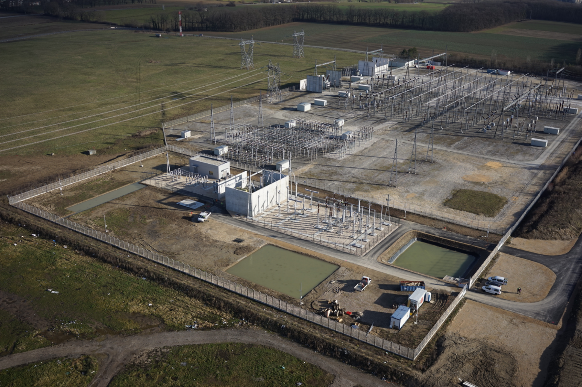 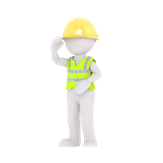 15/05/2019
Environmental concerns - New electrical substation
20
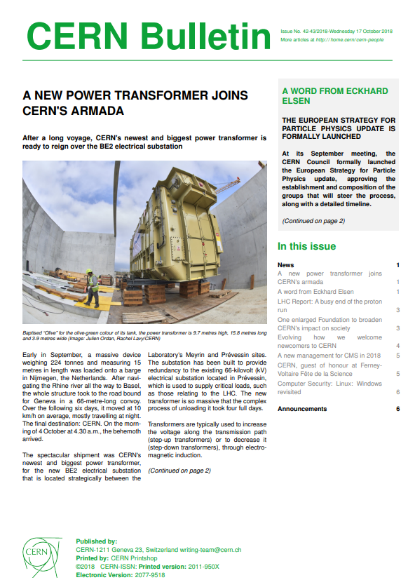 Conclusion (1/2)
“ Olive is designed to respect the strictest environmental standards, and its specially constructed noise-cancellation panels make it extremely quiet for a power transformer of its size. In addition, the new BE2 electrical substation contains an advanced oil-retention and ﬁre-suppression system to protect the environment in the unlikely event of a ﬁre or an oil leak.”
15/05/2019
Environmental concerns - New electrical substation
21
Conclusion (2/2)
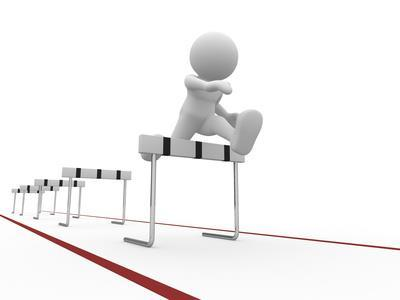 Many challenges (land acquisition, no detailed technical prescriptions for the environmental protection, tricky cohabitation with Travellers,...) overcame by a good internal collaboration with the project team and the Safety specialists.

Accident scenarii shall be assess from the beginning to detail the requirements included in the Technical Specification. 

 Principles of the retention scenarii involving oil and fire extinguishing water will be applied to other similar projects
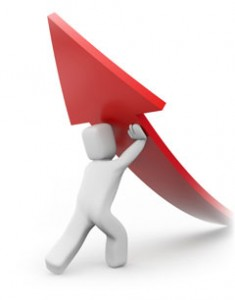 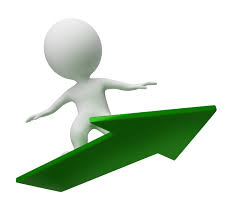 15/05/2019
Environmental concerns - New electrical substation
22
Thanks for your attention!
Sabrina Schadegg 
Sabrina.Schadegg@cern.ch CERN HSE Unit 
Environmental Engineer  Tel +41 22 766 30 39 Port +41 75 411 70 33